Financing Your IUP Education
Financial Aid
Student Billing
Financial To-Do List
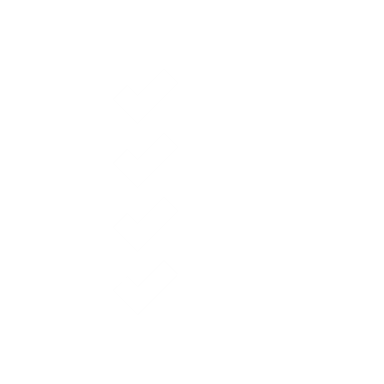 If you see this icon, more info is on your Financial To-Do List in your folder
Applications
Free Application for Federal Student Aid (FAFSA)
File annually at https://fafsa.gov
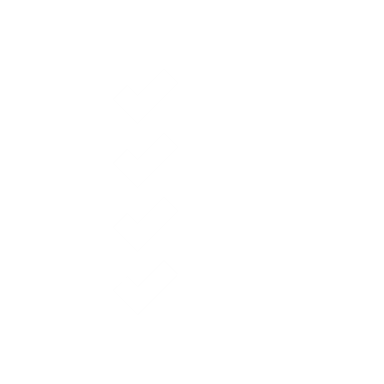 PA State Grant Information Form (PHEAA)
Complete at www.pheaa.org
Some students may be selected for verification; Upload documents to https://iup.studentforms.com
Scholarships
IUP uses admissions application to determine eligibility*
Most are renewable for a total of 8 semesters
Require full-time enrollment each semester and
Maintain a 2.0 cumulative GPA and pass at least 67% of all credits
Requires you to write a thank you to the donor of the scholarship
Outside organizations typically require additional applications
www.iup.edu/scholarships
*Fine Arts and Honors College may have additional applications/requirements
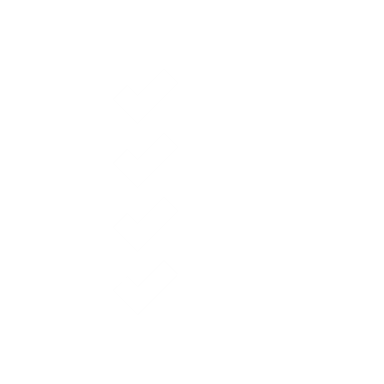 Federal Direct Subsidized/Unsubsidized Loans
Awarded from filing FAFSA based on grade level and eligibility
Only borrow what you need to cover your costs!
Must accept, reduce, or decline in MyIUP
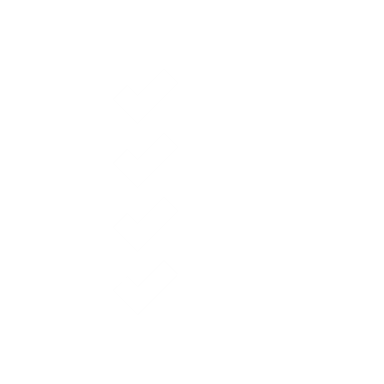 If accepting, complete MPN/Entrance Counseling
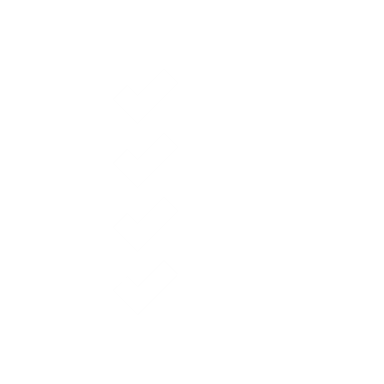 Federal Direct Subsidized/Unsubsidized Loans
Must demonstrate “need”
Subsidized
Not based on “need;” interest accrues
Unsubsidized
Fixed interest rate 5.50%*
1.057% origination fee 
6-month grace period
Interest Rate, Fees, and Repayment
*Interest rate can change annually in July
Other Loans
Only borrow what you need to cover your costs!
We also have payment plan options that will be discussed later!
*Interest rate can change annually in July
**Deferment options available
Tuition & Fee Cost Estimator
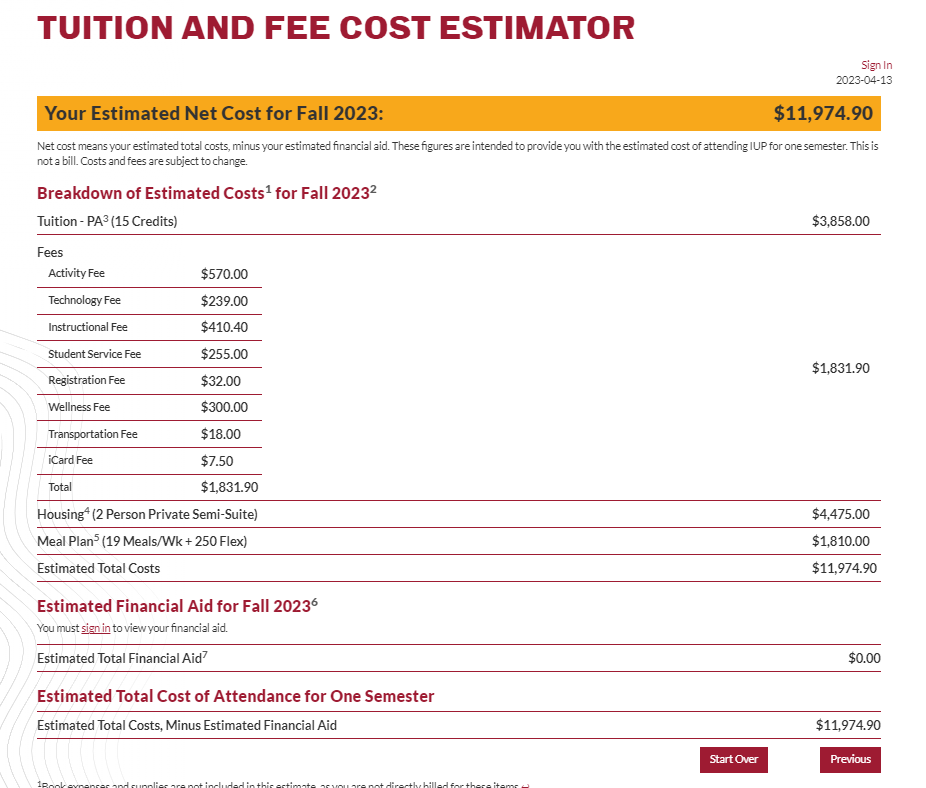 Available online at www.iup.edu/studentbilling to help you estimate your bill

Customize with housing and meal plan rates 

Log in to get your estimated financial aid offer to be included
How to Buy Books with Financial Aid
If your financial aid exceeds your bill, you can use your credit balance to buy books/supplies at The Co-Op Store
Just show your Icard and tell the cashier you are using financial aid
Available through the first week of classes
Free Resources:  Some books are available through library lending or can be downloaded for free
Contact Financial Aid if you’ve exhausted all other options
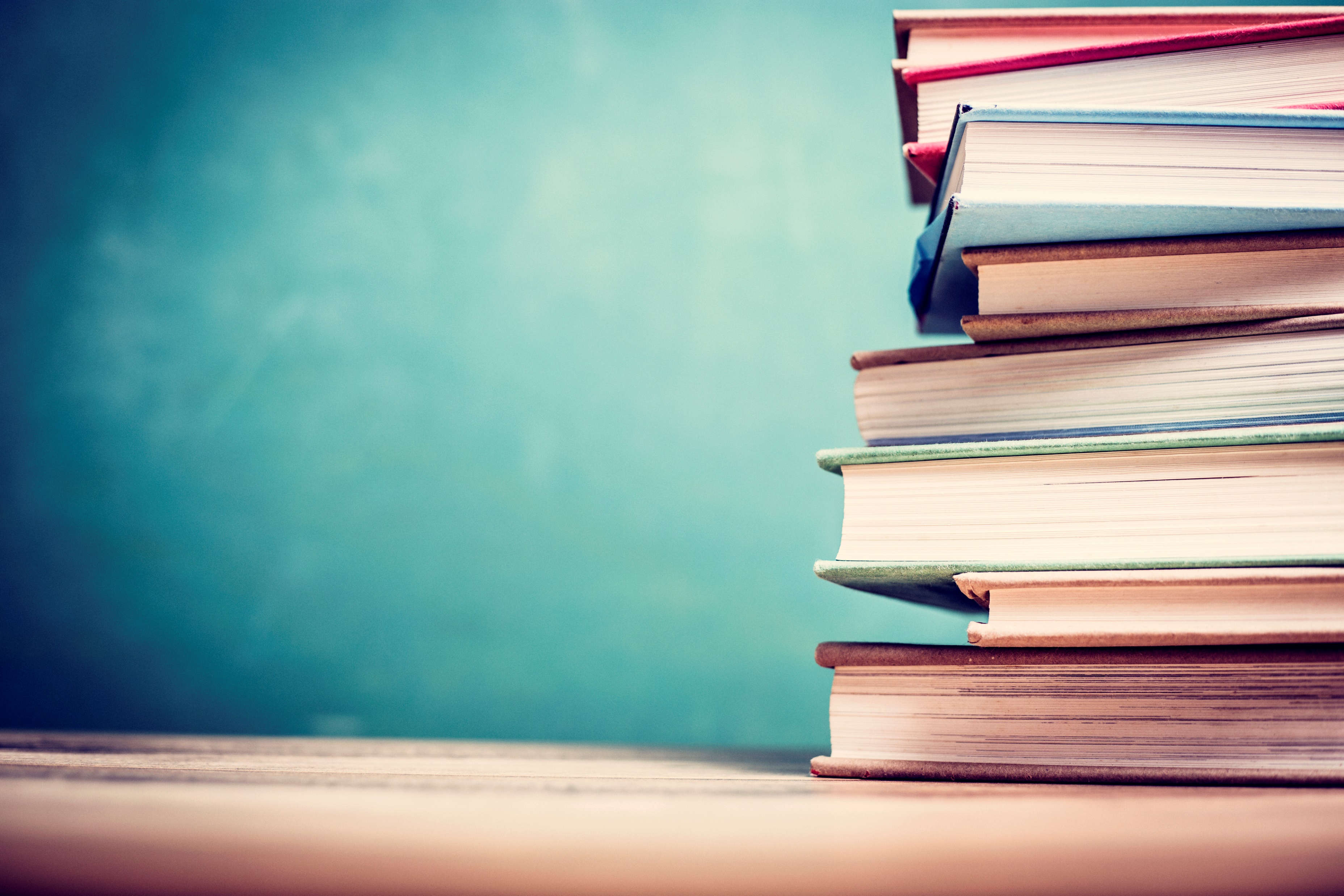 Maintaining Eligibility
Verification of Enrollment – Important that you go to class regularly!
PA State Grant:  Pass 24 credits each academic year
Federal Aid:  Cumulative 2.0 GPA and pass 67% of all credits
IUP Admissions Scholarships:  Cumulative 2.0 GPA, pass 67% of credits, full-time enrollment
Other Scholarships:  Check your scholarship offer letter or with the awarding organization for renewability criteria
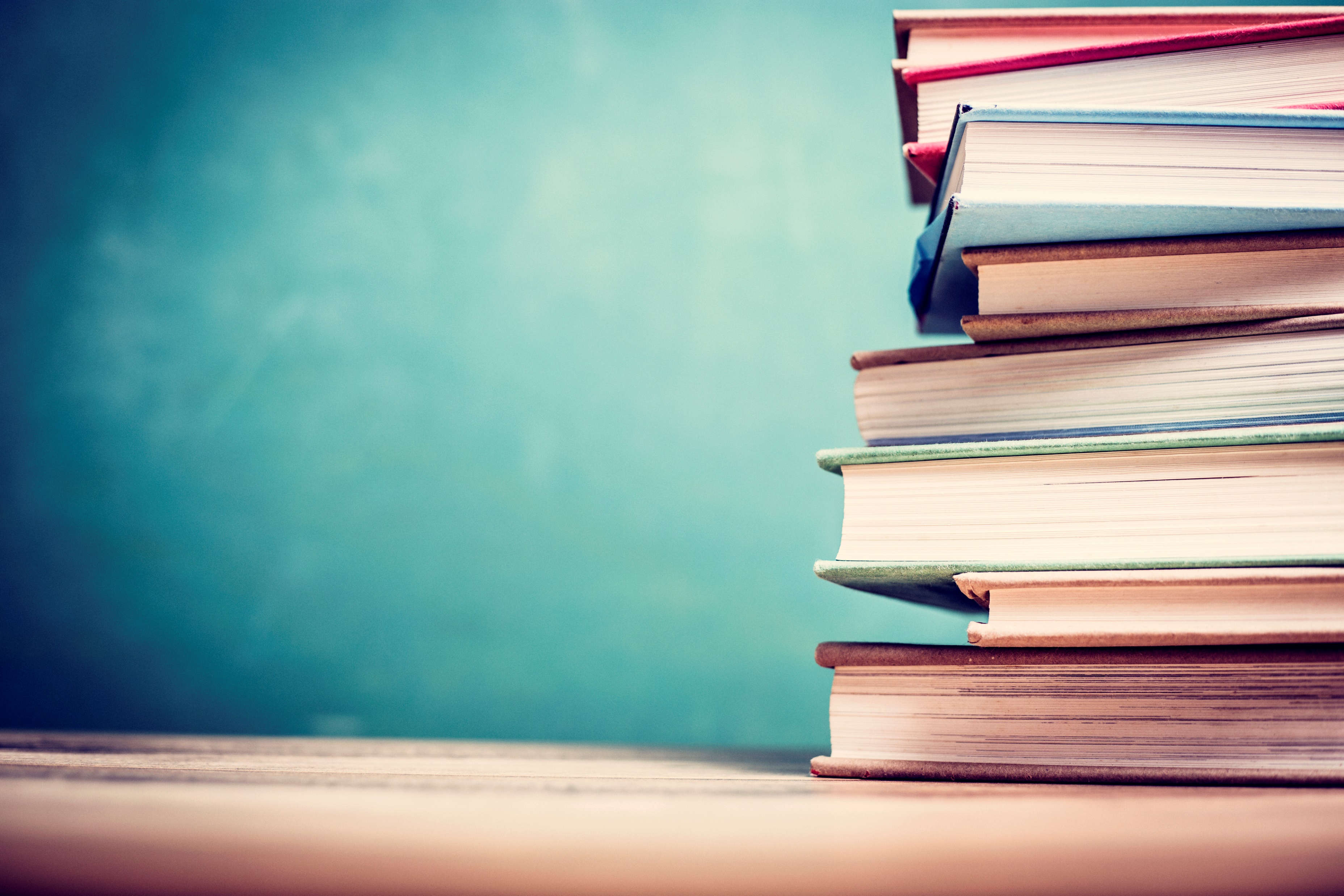 Separation or Divorce
What if my Circumstances Change?
Loss of Job
Please contact the financial aid office
Loss of untaxed income (disability benefits, child support, etc.)
Electronic Access
Financial aid, billing, grades and other important information are all available at https://my.iup.edu
IUP email is our official form of communication.  Letters, bills, etc. will not be mailed home
Student Record Release Authorization
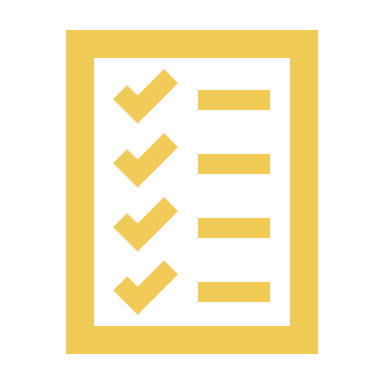 Family Educational Rights and Privacy Act protects students’ financial aid and billing information

If you are not the student, but want student-specific information--you must provide security keyword and phrase when contacting our office

Student sets up your authorization in MyIUP
How to Contact Financial Aid
Location:	Clark Hall
Telephone:	724-357-2218
FAX:		724-357-2094
Email:		financial-aid@iup.edu
Website:		www.iup.edu/financialaid
Address:		200 Clark Hall
			1090 South Drive
			Indiana, PA  15705
Tuition Rates
PA Board of Governors will meet in mid-July to establish the tuition rate for state schools within the PA State System of Higher Education (PASSHE)
IUP will generate electronic billing statements on 7/2/2024 based on the prior academic year rates.
The billing statement will be ‘ESTIMATED”
Tuition/Fees will be adjusted and updated billing statements will be generated.
ESTIMATED
Financial Terms & Conditions Promise to Pay
It is a promissory note agreement whereby the student accepts full responsibility to pay all tuition and fees as a result of their registration for classes. Students must accept the Financial Terms and Conditions before they can register for classes. Once accepted, the promissory note remains in effect for all registered terms at IUP. More information and the entire agreement can be found on our Website and MyIUP
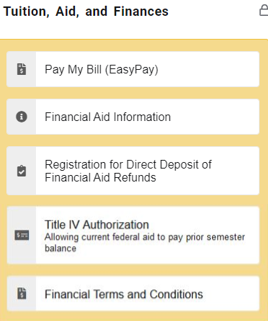 www.iup.edu/student-billing


MyIUP
>Tuition, Aid, and Finances
>Financial terms and conditions
EasyPay
NEW MyIUP Portal > Finances > IUP EasyPay
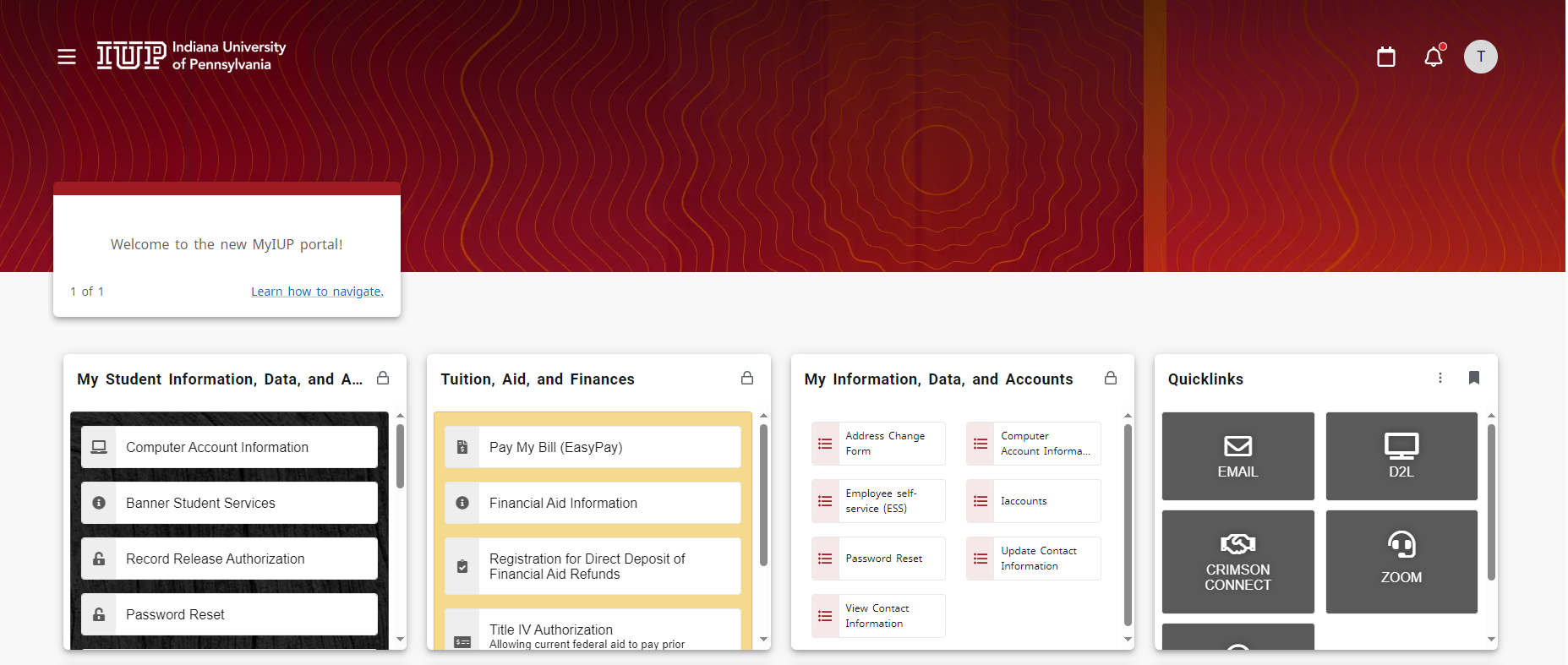 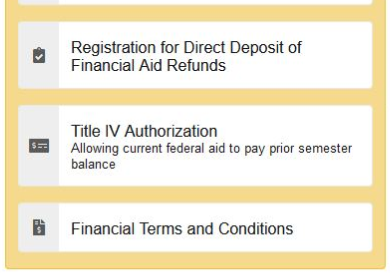 IUP EasyPay
Encourage students to give parent/guardians authorization. 
Parents/guardians access IUP EasyPay from www.iup.edu/student-billing. Click the IUP EasyPay link using their authorized log in information only. 
Emails are sent to student’s IUP email account and to authorized user(s) email account.
You can also sign up for Text messaging.  You will receive a short text when there is an updated billing statement available.
Authorized User Suite
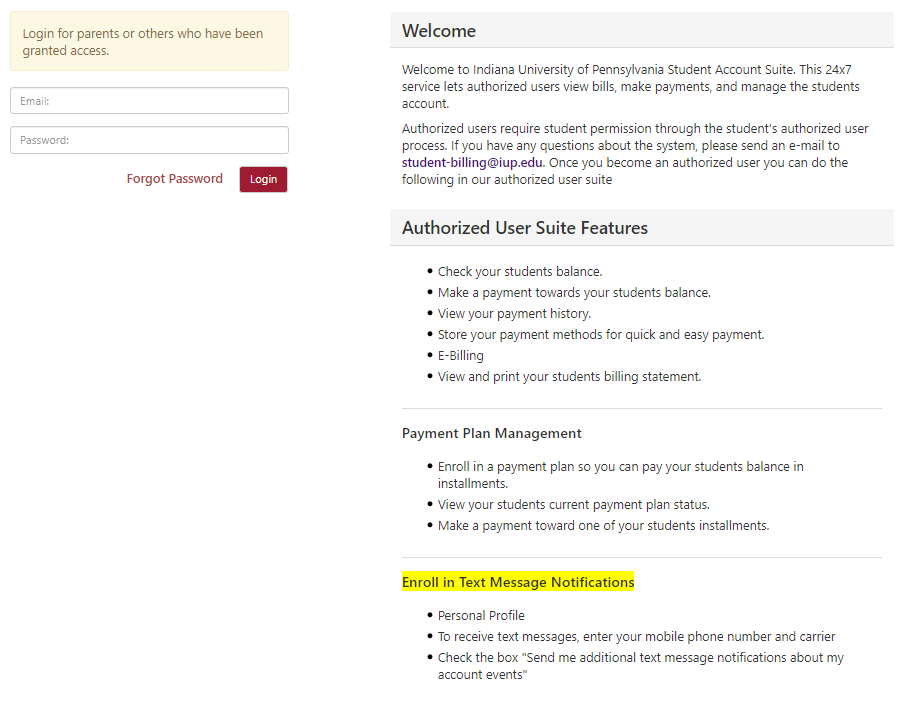 How to Access the Suite
www.iup.edu/student-billing
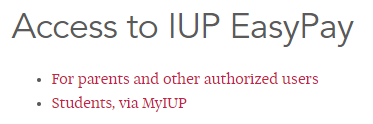 IUP EasyPay
e-billing Information
Students access bills through the ‘Finances’ link in the MyIUP portal, by clicking the IUP EasyPay link. 
“Real-time system”
Bill is static – month to month, snapshot in time
All changes appear under the Current Activity tab
Generate “Real Time” statement - Blue Bar in EasyPay
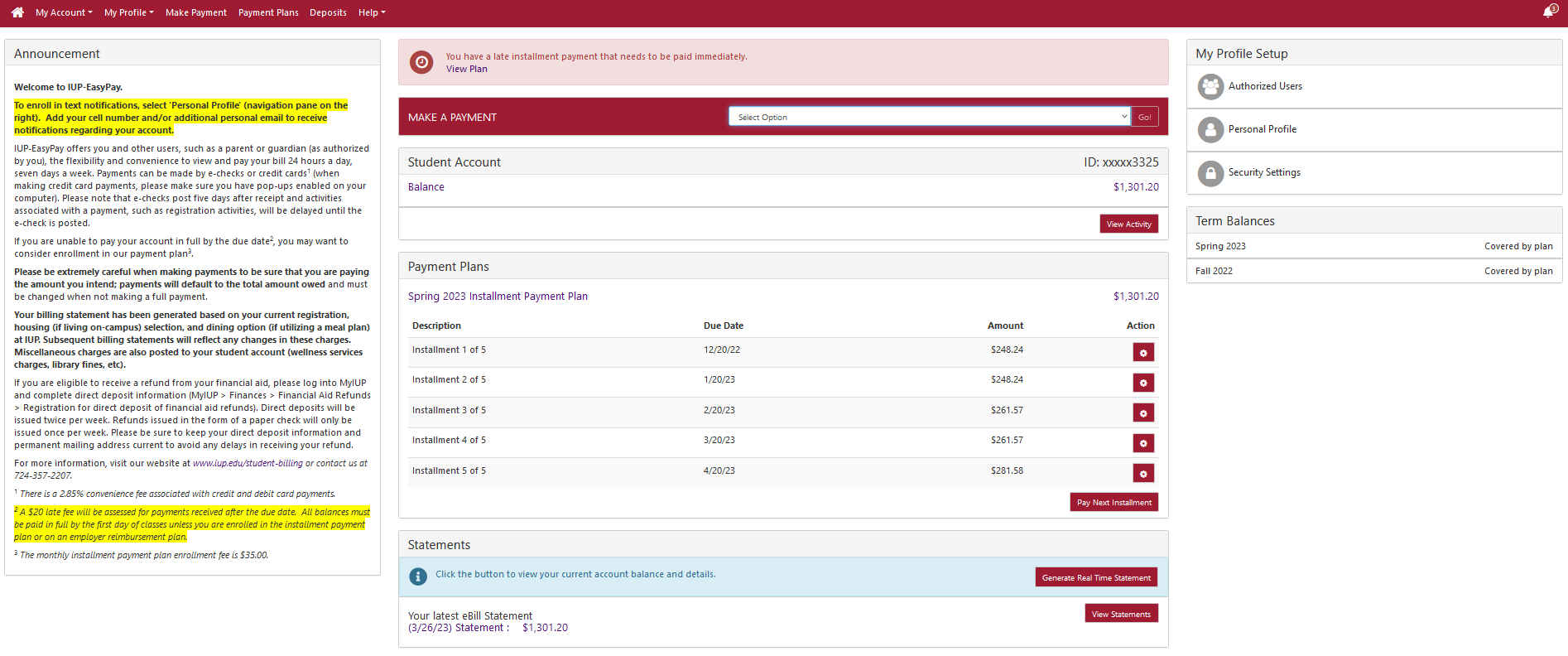 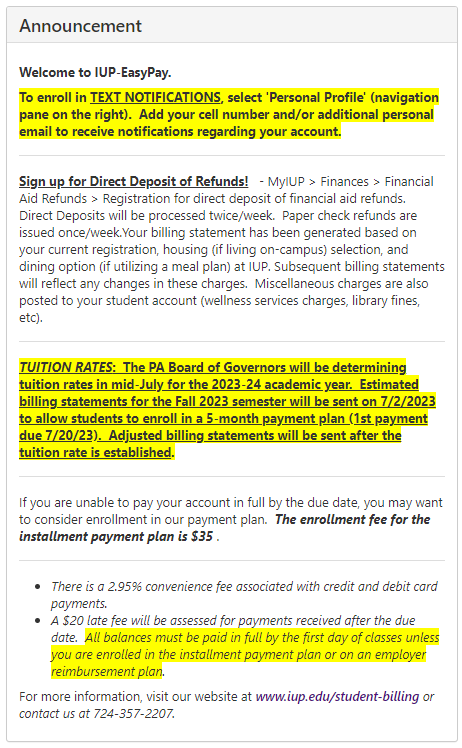 Notification Center
Make A Payment
Add Authorized Users

Enroll in Text Messaging!!!

Account Balance

Late Payment Notification

Generate Real Time Statement
     (Includes course schedule)
Enroll in Text Messaging
MyIUP > Finances > EasyPay > Personal Profile
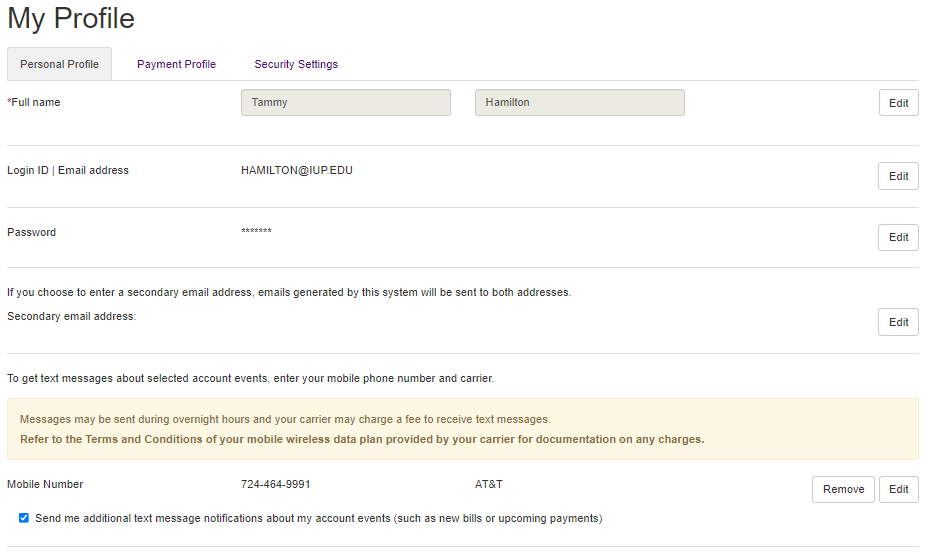 Who Can Enroll?
Students
AND
Authorized Users
First
Last
724-555-xxxx
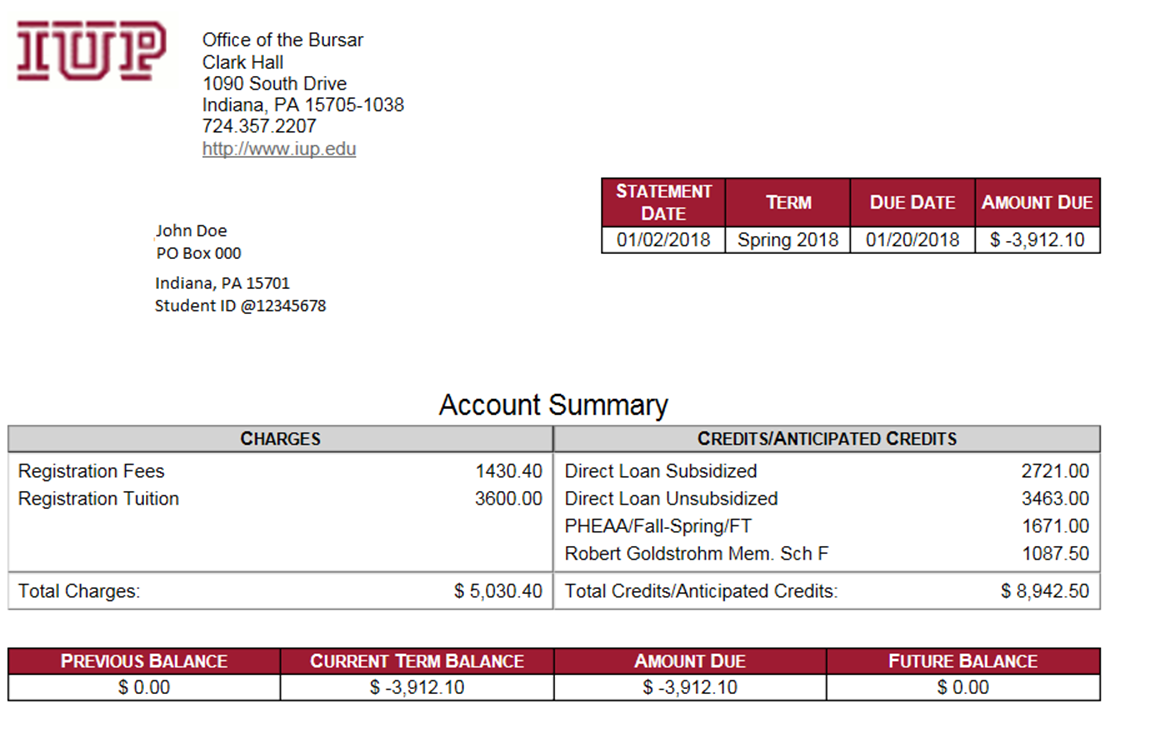 TAP / College Savings Plans
Tuition Account Programs, College Savings Plans
PA TAP -Contact account administrator with copy of statement
529 accounts outside Pennsylvania are billed after we receive authorization
Payment remitted directly to IUP for the benefit of the student
Payment Methods
IUP EasyPay
Payment by credit card; 2.95% convenience fee
Discover
MasterCard
 Visa
ACH e-checks; no fees
Mail payment with check or money order to Office of Student Billing, 1090 South Drive, Clark Hall, IUP, Indiana, PA  15705
Installment Payment Plans
Students have the option of paying their student account in full by the first day of class (8/26/24) or enrolling in an installment payment plan.
Installment Payment Plan $35
Any outstanding balance will be calculated into your installment payments
Sum of Tuition/Fees/Housing/Meals/Books (minus financial aid) is your outstanding balance
5 installments – First payment due July 21, 2024
Enrollment after July - 4 installments, [after August - 3 installments / after September - 2 installments]
August 26th, September 20th, October 20th, November 20th

Students with Balances - Late fees will be assessed to students with balances who are not enrolled in the installment plan
Refunds
Financial Aid disburses onto the student’s accounts after drop/add.  Direct deposit of refunds are processed that day and paper checks are processed the following day.
Students eligible for refunds should complete a direct deposit form through their MyIUP account. These are on Monday.
MyIUP > Finances > Financial Aid Refunds > “Registration for direct deposit of financial aid refunds”
Paper checks are mailed/issued once a week (processed on Tuesday).
Near future – Migrating to a new refund system
Sign up for direct deposit through EasyPay
More details at a later date
1098T Tax Form
1098T form must be printed from ECSI website
Email notification to request electronic 1098T; otherwise mailed
Check with tax preparer for eligibility
Further information about 1098T
https://www.iup.edu/student-billing/forms/1098t-information.html
https://heartland.ecsi.net
Refund Policy
Refund policy in on the Student Billing website:  www.iup.edu/student-billing
You will be responsible for the number of credits that you are registered for at the end of the drop/add period.
Withdrawing from courses after the drop/add period
Full-time students withdrawing to part-time – no reduction in charges
Part-time students paying the per-credit rate – no reduction in charges
Total University Withdrawal – percentage of tuition/fees charged in accordance with the policy
Amount of Tuition/Fees you’re charged
Week 1 – 20%		Week 4 – 60%
Week 2 – 40%		Week 5 – 100%
Week 3 – 50%		After Week 5 – 100%
How to Contact Student Billing
Location:	Clark Hall
Telephone:	724-357-2207
FAX:		724-357-5578
Email:		student-billing@iup.edu
Website:		www.IUP.edu/student-billing
Address:		1090 South Drive
			Clark Hall, Indiana University of Pennsylvania
			Indiana, PA  15705